TUGAS PRESENTASIILMU PENGETAHUAN BUMI & ANTARIKSA“ATMOSFER BUMI”
DI SUSUN OLEH :
YOGI GINANJAR (0801135014)
MUAMAR (0801135010)
PUROYO BEKTIARSO
FKIF / FISIKA 5A








UNIVERSITAS MUHAMMADIYAH Prof. Dr. HAMKA
2010 – 2011
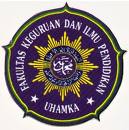 ATMOSFER BUMI
6.1. Awal Evolusi Atmosfer
		Menurut ahli geologi, pada mulanya atmosfer bumi mengandung CO2 (karbon dioksida) berkadar tinggi sehingga karena efek rumah kaca, maka temperature permukaan bumi juga tinggi. Pada waktu itu oksigen (O2) belum terbentuk sehingga belum ada lapisan ozon (ozonosfer) di stratosfer, karena itu sinar ultra violet dari matahari tidak mengalami atenuasi (absorpsi, refleksi dan difusi) dan samapi pada permukaan bumi dengan intensitas radiasi yang sangat kuat. Kondisi semacam ini tidak memungkinkan adanya kehidupan pada permukaan bumi, kecuali mungkin ada kehidupan pada perairan yang dalam sehingga terlindung radiasi sinar UV (Ultra Violet) dari matahari.
Sekitar 3,5 milyar tahun yang lalu mulai adanya evolusi mahluk hidup yang berklorofil yang memungkinkan proses fotosintesis. Evolusi ini berlanjut terus sehingga proses fotosintesis semakin efisien. Karena fotosintesis memerlukan karbon dioksida maka kadar karbon di atmosfer menjadi berkurang dan sebaliknya kadar oksigen lambat laun bertambah. Melalui proses fotokimia dan energy matahari (terutama panjang gelombang pendek), maka terbentuk lapisan ozon (O3) di stratosfer. Lapisan ozon dapat menahan atau menyerap gelombang pendek dari radiasi matahari (terutama UV) yang berenergi tinggi. Kondisi semacam ini menyebabkan temperature permukaan bumi turun, dan memungkinkan mahluk hidup berevolusi ke daratan.
6.2. Lapisan Atmosfer
	Struktur Vertikal Atmosfer
		Jika suhu dipakai sebagai dasar pembagian atmosfer, maka diperoleh lapisan troposfer, stratosfer, mesosfer dan termosfer (lihat gambar). Lapisan troposfer dan stratosfer dipisahkan dipisahkan oleh lapisan tropopause. Lapisan stratosfer dan mesosfer dibatasi oleh lapisan mesopause dan puncak termosfer disebut termopause.

	








	
	
	Gambar 1. Pembagian lapisan atmosfer berdasarkan profil suhu vertikal. Garis titik-titik menunjukkan puncak masing-masing lapisan.
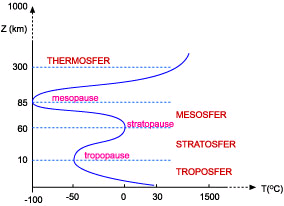 LAPISAN-LAPISAN ATMOSFER
TROPOSFER
		Secara harafiah troposfer (tropo: berubah, dan sphaira: bulatan atau lapisan) adalah lapisan yang berubah-ubah. Gejala cuaca, misalnya awan, hujan, badai guruh dan lain sebagainya terjadi pada lapisan troposfer. 

STRATOSFER
		Stratosfer (strata: lapisan, dan sphaira: bulatan) artinya bulatan (lapisan) yang berlapis, karena pada lapisan stratosfer terdapat juga lapisan ozon (ozonosfer). Stratosfer terletak di atas troposfer pada ketinggian 10 dan 60 km. Karena tropopause lebih tinggi di ekuator daripada di kutub, maka stratosfer lebih tipis di ekuator daripada di kutub. Di ekuator, tropopause mempunyai ketinggian 18 km dengan temperatur sekitar -80 0C, sedangkan di kutub tropopause hanya mencapai ketinggian 6 km dengan temperatur -40 0C. Bagian atas mesosfer disebut termopause yang meluas dari ketinggian 300 km sampai pada rumbai-rumbai bumi (fringe of the earth) sekitar 1000 km. Termopause adalah paras transisi ke profil temperatur yang mendekati isotermal atau temperatur konstan.
MESOSFER
		Mesosfer (meso: tengah, dan sphaira: bulatan) artinya lapisan gas bagian tengah yang meyelubungi bulatan bumi. Mesosfer terletak di atas stratopause dari ketinggian 60 - 85 km, dengan ditandai susut temperatur positif dengan gradien temperatur berorde 0,4 0C per 100 meter. Puncak mesosfer dibatasi oleh mesopause dengan perubahan suhu terhadap ketinggian mulai bersifat isotermal dan permukaan yang mempunyai temperatur paling rendah di atmosfer, sekitar -100 0C. Lapisan ini tidak mengalami turbulensi/sirkulasi udara dan merupakan daerah penguraian O2 menjadi atom O. Lapisan mesosfer tumpang tindih (overlaps) bersamaan dengan ionosfer bawah. 

TERMOSFER
		Termosfer (termo: panas, dan sphaira: bulatan) artinya lapisan panas yang menyelubungi bulatan bumi pada ketinggian 85 km sampai 300 km. Termosfer ditandai oleh sifat susut temperatur negatif dari -100 0C sampai ratusan bahkan ribuan derajat.
6.3. Komposisi Atmosfer
		Lapisan atmosfer merupakan campuran dari gas yang tidak tampak dan tidak berwarna. Empat gas, nitrogen, oksigen, argon dan karbondioksida meliputi hampir seratus persen dari volume udara kering, lihat tabel 1. Gas lain yang stabil adalah neon, helium, metana, kripton, hidrogen, xenon dan yang kurang stabil termasuk ozon dan radon juga terdapat di atmosfer dalam jumlah yang sangat kecil. 


		





Tabel 1. Gas utama dalam udara kering
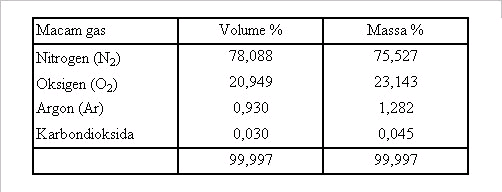 Selain udara kering, lapisan atmosfer mengandung air dalam ketiga fasanya dan aerosol atmosfer. Oleh karena itu, udara kering yang murni di alam tidak pernah ditemui karena 2 alasan, yakni adanya uap air di udara yang jumlahnya berubah-ubah dan selalu ada injeksi zat ke dalam udara, misalnya asap dan partikel debu. Udara seperti ini disebut udara alam.
		 Uap air (H2O) sangat penting dalam proses cuaca atau iklim karena dapat berubah fasa (wujud) menjadi fase cair atau padat melalui kondensasi dan deposisi. Perubahan fase air dapat dilukiskan pada gambar . Uap air terdapat di atmosfer sebagai hasil penguapan dari laut, danau, kolam, sungai dan transpirasi tanaman.

	

	Gambar 2. Perubahan fasa air
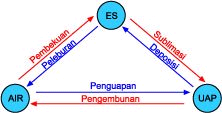 6.4. Ionosfer
		Pada atmosfer diatas ketinggian sekitar 60 km sampai diatas 500 km, beberapa molekul udara terionisasi oleh radiasi ultraviolet (UV) dari matahari yang menghasilkan gas terionisasi. Sebuah gas terionisasi juga disebut plasma, dan daerah ini disebut ionosfer.
		Ionisasi adalah proses dimana elektron-elektron yang bermuatan listrik negatif terkelupas (stripped) dari atom atau molekul netral untuk membentuk ion-ion bermuatan positif dan elektron-elektron bebas. Ion-ion ini yang memberi nama lapisan atmosfer sebagai ionosfer, tetapi lapisan ini sangat ringan dan elektron-elektron bergerak lebih bebas yang sangat penting dalam hubungannya dengan penjalaran gelombang radio frekuensi tinggi (hyperfrequency-HF).
Nomenklatur lapisan Ionosfer

Lapisan ionosfer dapat dibedakan dalam tiga daerah yaitu daerah D, E dan F.
Daerah D:
		Terletak diatas ketinggian 50 km sampai 80 km. Konsentrasi elektron bervariasi antara 103 dan 104 elektron/cm3. Daerah ini memantulkan gelombang panjang kilometrik (λ = 1000 m atau lebih) dan menyerap gelombang pendek (beberapa meter).
Daerah E:
		 Terletak antara ketinggian 80 km sampai 160 km. Konsentrasi elektron bervariasi dari 105 elektron/cm3 pada siang hari sampai 103 elektron/cm3 pada malam hari. Daerah ini memantulkan gelombang hektometrik.
Daerah F:
		Terletak diatas ketinggian antara 160 km sampai paras yang sangat tinggi. Daerah F terdiri dari dua lapisan yaitu F1 dan F2 . Daerah F1 cukup tipis dengan ketebalan sekitar 60 km, sedangkan daerah F2 dapat mempunyai ketebalan yang besar. Konsentrasi elektron di daerah F mencapai 2 x 106 elektron/cm3 pada ketinggian 400 km. Daerah ini memantulkan gelombang metrik.
b. Pembentukan Ionosfer
		Ada dua jenis radiasi yang menyebabkan ionisasi dalam atmosfer yaitu, sinar X dan radiasi ultra violet ekstrim (EUV). Sinar X keluaran dari matahari adalah iregular, meningkat kuat pada gejolak panas matahari (solar flares) besar. Sinar X mengionisasi gas dalam daerah D dan dasar daerah E. Radiasi EUV (extreme ultra violet) adalah radiasi pengionisasi yang lebih penting. EUV dihasilkan dalan khromosfer matahari pada daerah gangguan yang melapisi kelompok noda matahari (sunspot). Pada umumnya keluaran EUV dari matahari mendekati konstan, tetapi berubah bulanan dan tahunan karena perubahan jumlah noda matahari.
6.5. Kompleksitas Atmosfer Indonesia
		Atmosfer diatas benua maritim Indonesia memaikan peranan penting dan unik dalam perubahan atmosfer global. Di benua maritim Indonesia dimana 70% adalah perairan, maka jumlah uap air yang bisa diendapkan sangat besar, sehingga pembentukan awannya unik dan jumlah curah hujannya berfluktuasi dari musim ke musim atau dari tahun ke tahun. Daerah ekuator adalah daerah pembangkit gerak atmosfer skala kecil dan besar yang berpengaruh pada perubahan lingkungan global.
6.6. Model Atmosfer

Model Densitas Konstan
		Model ini menganggap bahwa densitas atmosfer konstan terhadap ketinggian dan nilainya tetap (konstan) dari paras laut sampai puncak atmosfer. Konsep ini disebut atmosfer homogen. Dalam model ini, variasi tekanan terhadap ketinggian diperoleh dari persamaan hidrostatik:

	ket: dp = perubahan tekanan akibat pertambahan ketinggian dz.
	        ρ   = densitas udara
	        g   = percepatan gravitasi		
Model Isotermal
		Model isotermal atau temperatur konstan diperoleh dengan mengambil γ =0, Tz = T0 = konstan. Ekspresi analitik model ini dikembangkan dari persamaan (6.2) dan mengganti nilai ρ dari persamaan keadaan (6.6), yang menghasilkan:
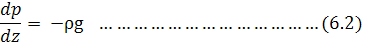 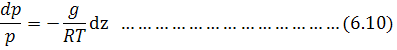 Model Politropik
		Model ini disebut model susut temperatur (lapse rate) konstan yaitu pertengahan antara model densitas konstan dan isotermal. Pada model ρ konstan, γ = 3,4 0C/100 m, sedangkan pada model isotermal, susut temperaturnya γ = 0.
Kesimpulan
Jika suhu dipakai sebagai dasar pembagian atmosfer, maka diperoleh lapisan-lapisan atmosfer sebagai berikut:
Troposfer
Stratosfer
Mesosfer 
Termosfer
Komposisi Atmosfer
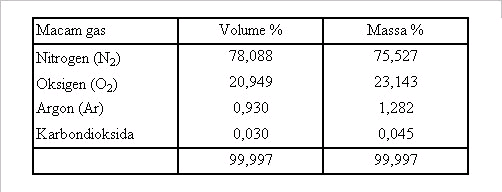 Ionosfer adalah molekul-molekul udara didalam lapisan atmosfer yang terionisasi oleh radiasi ultraviolet (UV) dari matahari sehingga menghasilkan gas terionisasi, gas terionisasi inilah yang disebut ionosfer.
Lapisan ionosfer dapat dibedakan dalam tiga daerah yaitu:
	1. Daerah D:
	Terletak diatas ketinggian 50 km sampai 80 km.
	2. Daerah E:
	Terletak antara ketinggian 80 km sampai 160 km.
	3. Daerah F:
	Terletak diatas ketinggian antara 160 km sampai paras yang sangat tinggi. 
Atmosfer dapat dikelompokan kedalam beberapa model:
 Model densitas konstan
 Model Isotermal
 Model Politropik
Pertanyaan
Diah kelompok 1
	Inti dari ionosfer? Apabila inosfer terganggu, apakah jaringan komunikasi juga akan terganggu?
Mega kelompok 2
	Selain untuk deteksi gempa, apa peranan ionosfer yang lain?
Nurlaela kelompok 5
	Apa maksud “jumlah curah hujan berfluktuasi dari musim ke musim atau dari tahun ke tahun”?
Eka Kelompok 4
	Bagaimanakah gelombang dapat melewati ionosfer sehingga sampai ke satelit?